Statistika Eesti metsast ja tööstusest 2022
Eesti on rangelt kaitstavate metsade osakaalult vastavalt State of Europe’s Forests 2020 raportile  koos  Soome, Tšehhi, Rootsi ja Norraga viie kõige suurema rangerežiimilise kaitse all oleva metsa pindalaga riigi hulgas Euroopas.
Allikas: Eesti statistiline metsainventuur SMI, 2022
Allikas: Eesti statistiline metsainventuur SMI, 2022
Allikas: Statistikaamet, 2022
Allikas: Statistikaamet, 2022
Allikas: Statistikaamet, 2021
Allikas: Statistikaamet, 2022
* viimase aasta andmed on korrigeerimata kiirstatistika
Allikas: Statistikaamet, 2022
* viimase aasta andmed on korrigeerimata kiirstatistika
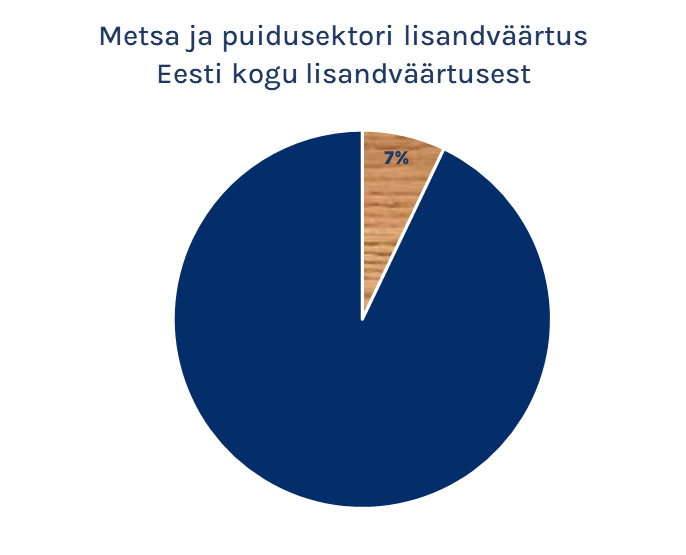 Allikas: Statistikaamet, 2021
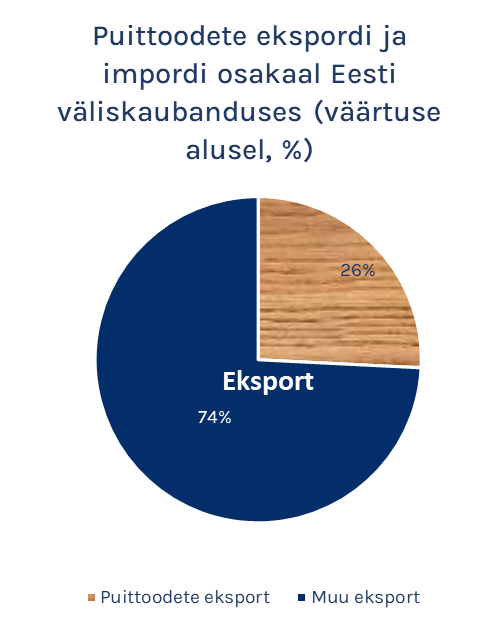 Allikas: Statistikaamet, 2022
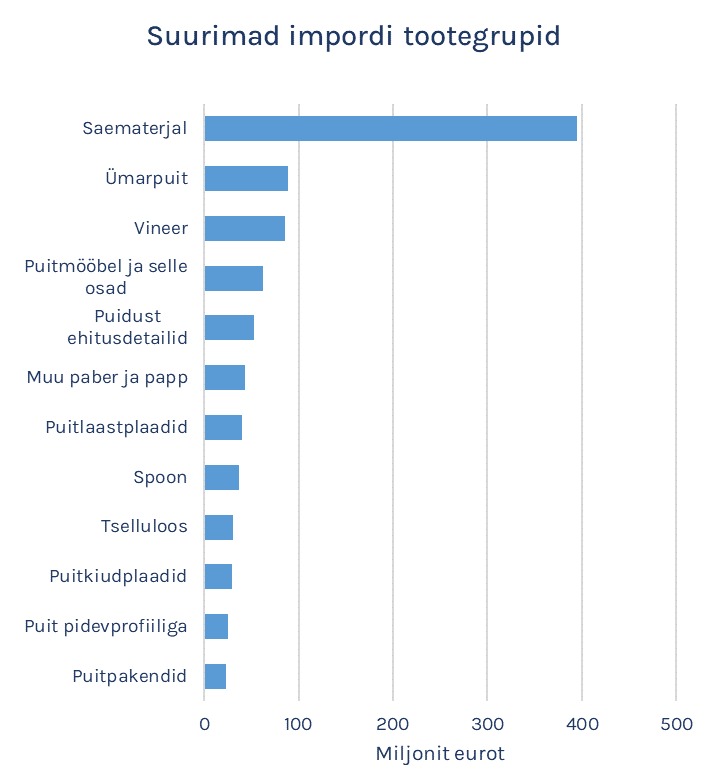 Kogueksport 3,07 miljardit €
Allikas: Statistikaamet, 2022
Allikas: Statistikaamet, 2022
Allikas: Statistikaamet, 2022
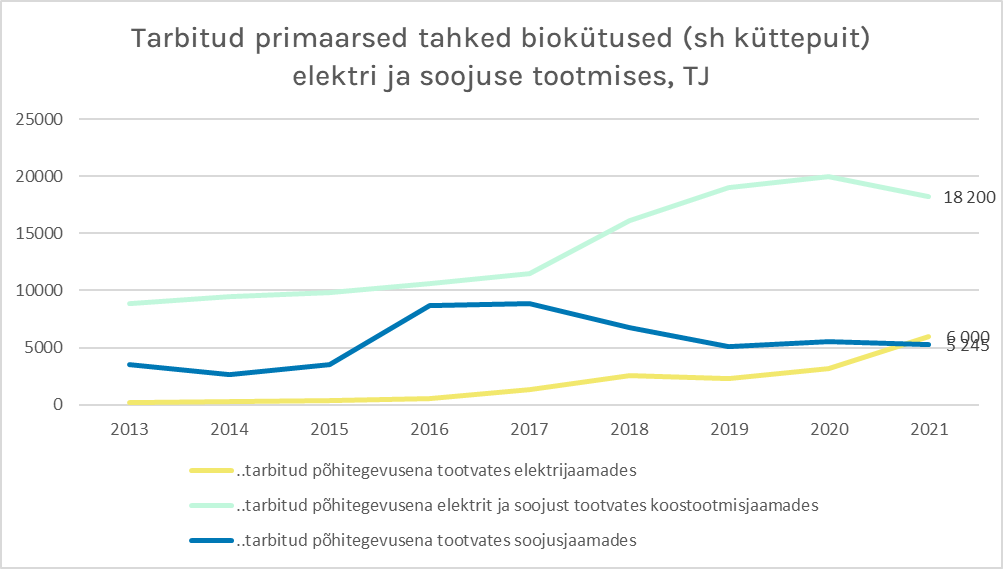 Allikas: Statistikaamet, 2021
Allikas: Statistikaamet, 2021
2015-2021 
2,7 miljardit €
Allikas: Statistikaamet, 2021